Зимние виды спорта
ФИГУРНОЕ   КАТАНИЕ
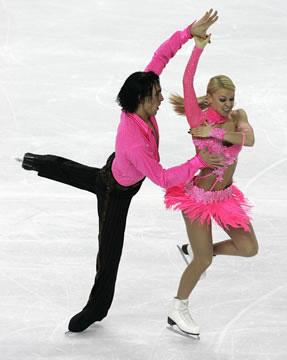 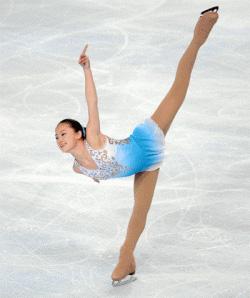 ФИГУРИСТ
ФИГУРИСТКА
КОНЬКОБЕЖНЫЙ СПОРТ
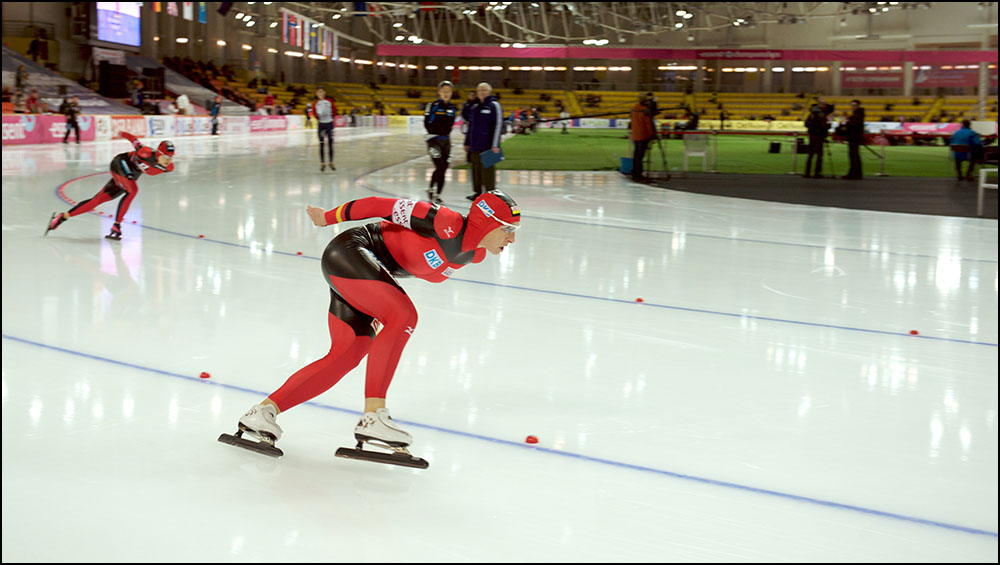 КОНЬ-КО-БЕ-ЖЕЦ
ХОККЕЙ
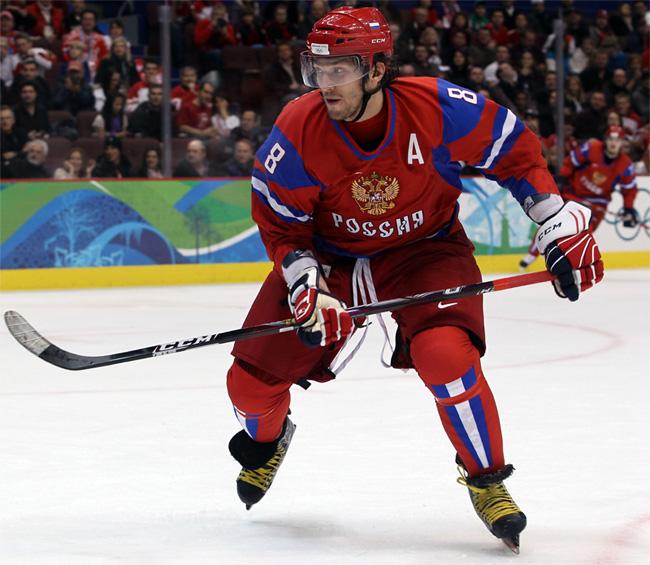 ХОККЕИСТ
САННЫЙ  СПОРТ
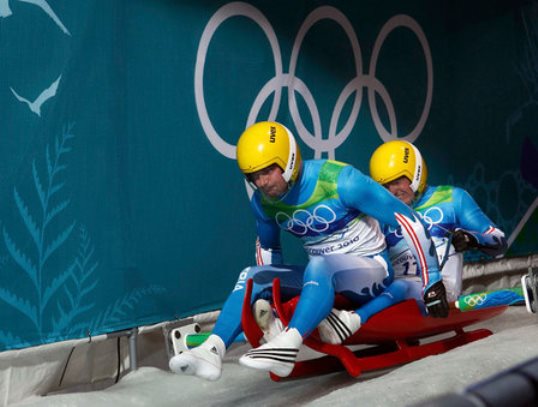 САНОЧНИК
СНОУБОРДИНГ
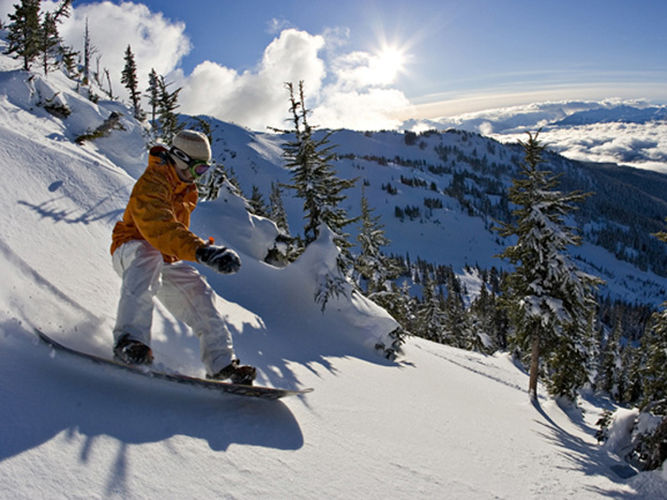 СНОУБОРДИСТ
ЛЫЖНЫЕ  ГОНКИ
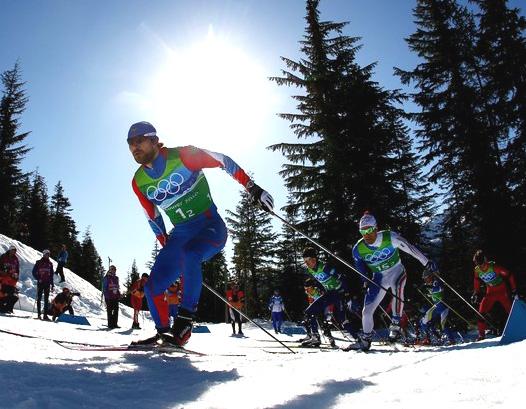 ЛЫЖНИК
БИАТЛОН«стреляющие лыжники»
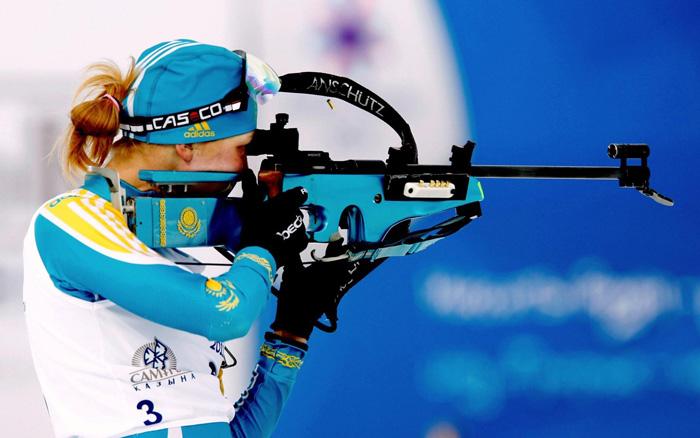 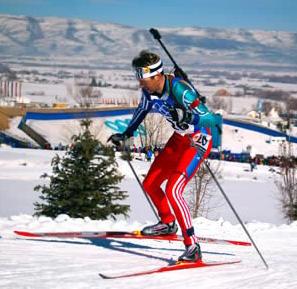 БИАТЛОНИСТ